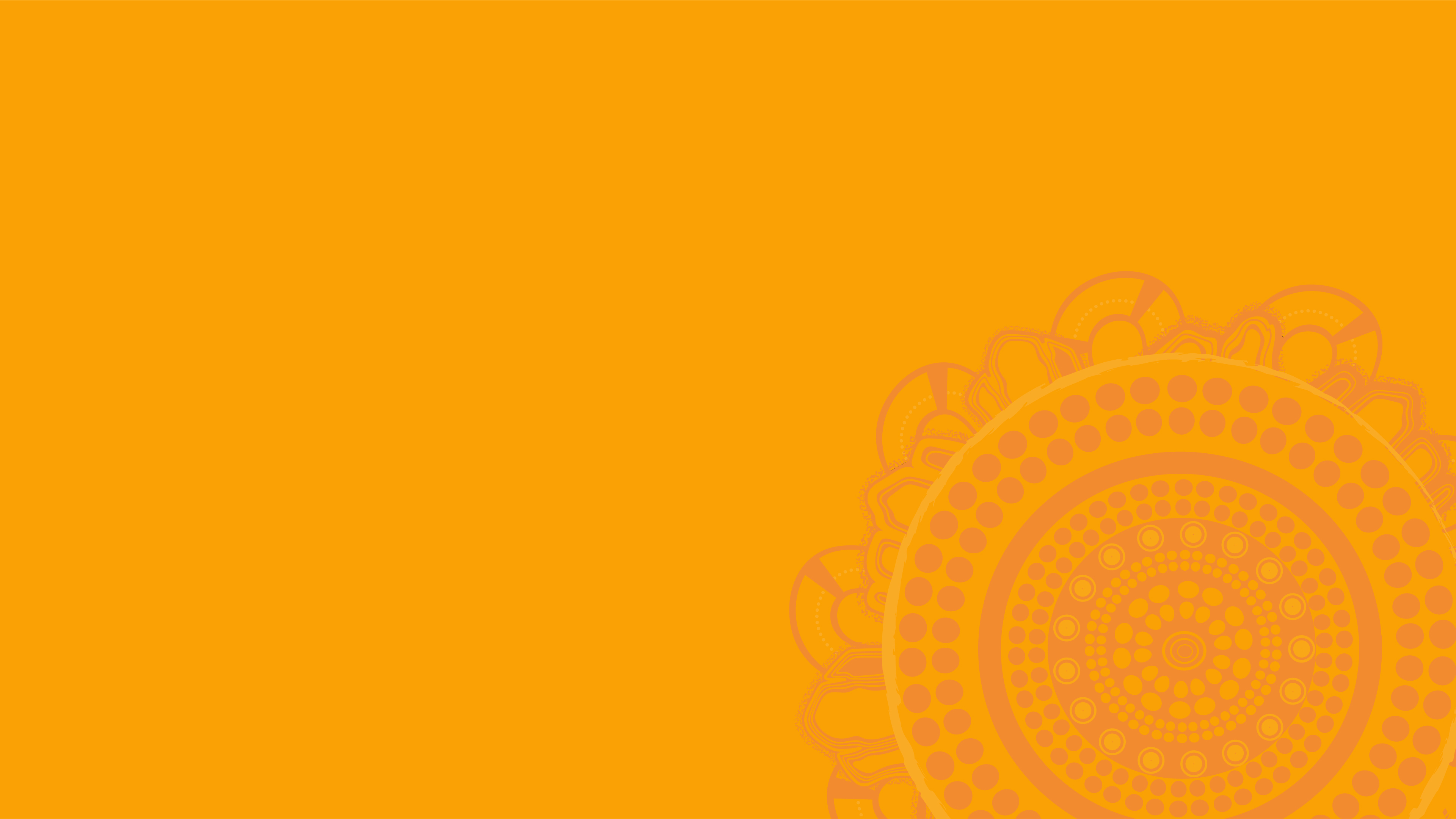 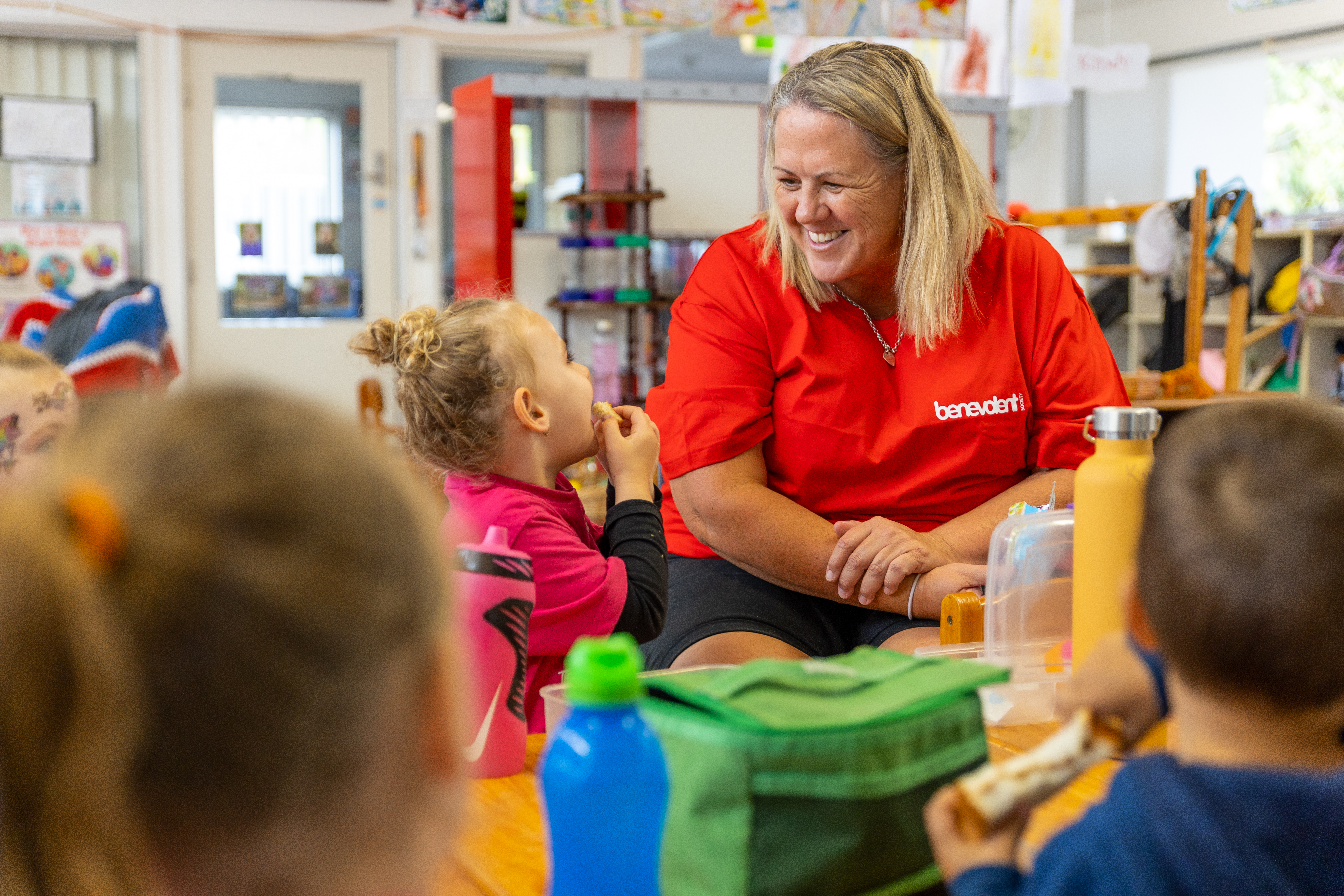 TBS RAP Partnership Strategy
Working towards relationships that deliver genuine partnerships with First Nations Peoples communities - 17/11/2022
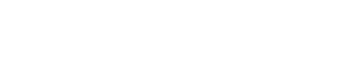 benevolent.org.au
Artwork by Jasmine Sarin
[Speaker Notes: To update this slide, click in the title and enter your text, do the same for the presentation title and the date.  
To replace the image, click on the image, hit delete.  You will see that you can now add an image by clicking on the photo icon.  Click on the photo icon, select your image from your files and hit enter.  Your new photo will be in place.  Select “Arrange” from the file menu and choose ”send to back”.]
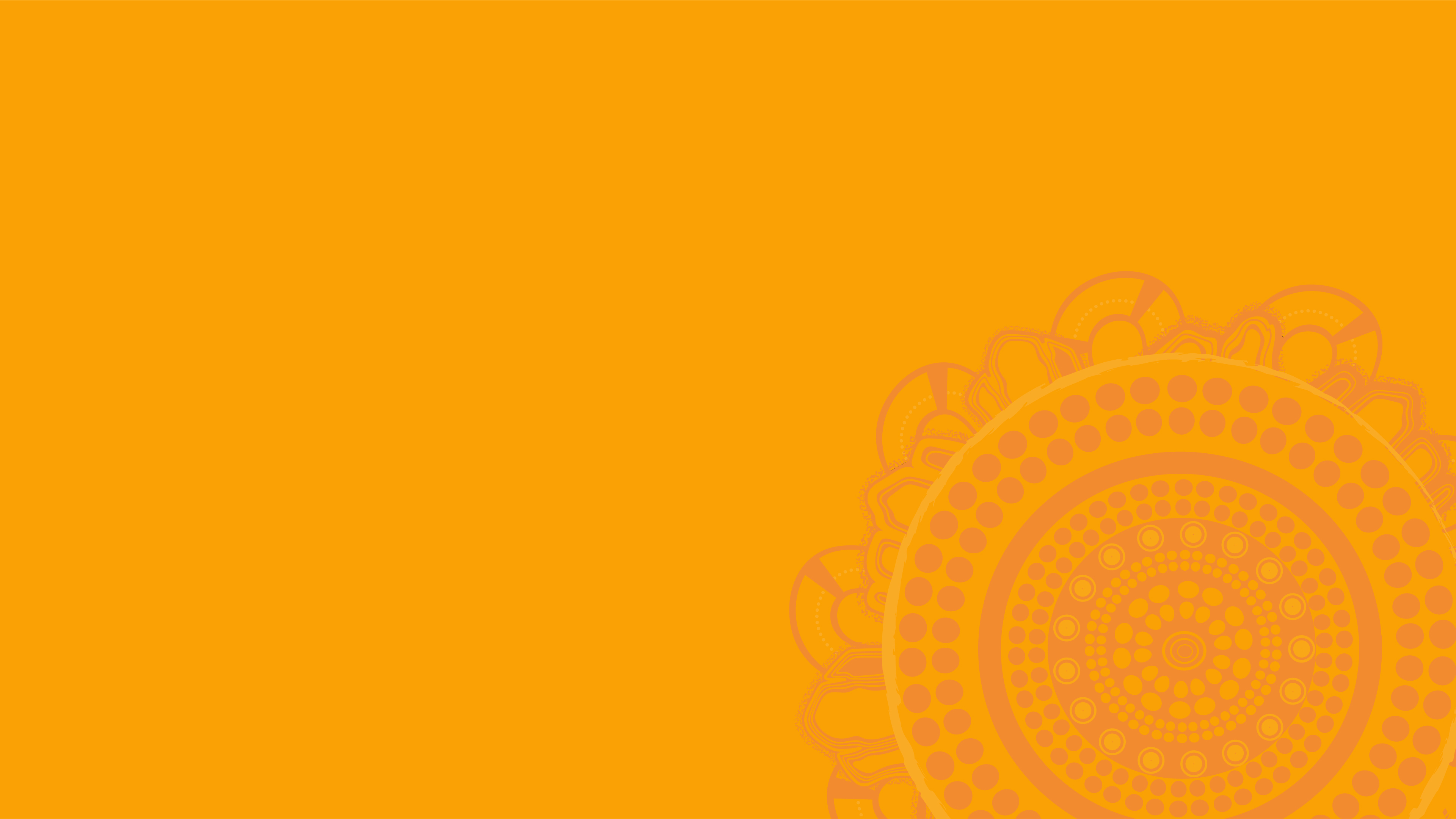 Why do we need a Partnerships Strategy?
Leading cultural capability frameworks all emphasise that capability development is about far more than acquiring a defined set of knowledge – it is a continuous journey of cross-cultural learning that can only happen in deep and genuine relationship with Aboriginal and Torres Strait Islander peoples. – TBS Cultural Capability Framework 2022
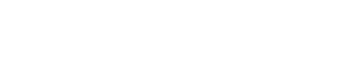 benevolent.org.au
Artwork by Jasmine Sarin
[Speaker Notes: Mainstream organisations need to have an evidenced based Cultural Capability Framework to inform their approaches and ensure respect and accountability are central to relationships with First Nations.]
3
Framing the Opportunity

We are guided by our Innovate Reconciliation Action Plan, a call to action for all our staff to work with First Nations Peoples communities to: 

Find our place in sharing and supporting meaningful relationships that are instigated and led by First Nations Peoples. 
With respect, demonstrate our commitment to reconciliation by partnering at a local and community level that supports the economic, political, and social inclusion of First Nations Peoples, their rights, needs and aspirations. 
Seek partnership opportunities and commit resources to First Nations Peoples led innovation in the areas of research, high quality, effective, culturally safe services, and service design that and improves approaches to care.
2022 Connected Beginnings National Gathering
[Speaker Notes: Reconciliation Action beyond tokenism needs to achieve real and meaningful outcomes for and with First Nations, evidenced by self determination deliverables..]
Our Community Partnerships
We take a formal approach toward genuine partnership that is sustainable and measurable. 
Our aspiration is for an organizational approach that develops deeper levels of trust and integrity. 
We will investigate and support funding opportunities to strengthen the strategic development of partnerships and initiatives with First Nations Peoples, their leaders, communities’ organisations and peak bodies. 
Design and implement co-design and co-production initiatives to ensure that the organisation engages in genuine partnership, keeping with protocol and expectations of community, leaders, and Elders. 
Seek the development of innovative service models that are in alignment with protocol and expectations of community, leaders, and Elders.
[Speaker Notes: 4th Objective rewording – Recruitment/Retention and workplace culture.]
Ensuring genuine partnerships in the pursuit of funding opportunities
The Benevolent Society is committed to ensuring that funding for First Nations Peoples services is awarded to First Nations Peoples organisations. When partnering with First Nations Peoples organisations on tenders, we will do so by providing:

Tender support only – we provide support to develop a tender and have no role in service delivery.

The Benevolent Society as subcontractor – we support the development of a successful tender and are engaged by the organisation for some elements of service delivery.

Transitionary / Joint partnership – we hold the contract for a period of time, working with the organisation to transition the contract to our partner, as desired by the organisation.
5
Opportunities.
The Benevolent Society    RAP Partnership Strategy
[Speaker Notes: To update this slide, enter your title where it says Bullet Points, replace title here with your subtitle.  Enter your own text for the bullets as well as the quoted text to the right.  It is best to make copies of this slide for reuse.  You can also copy the bullets and / or the quoted text over to any other slide where required.]
SNAICC Creating Change Through Genuine Partnerships
6
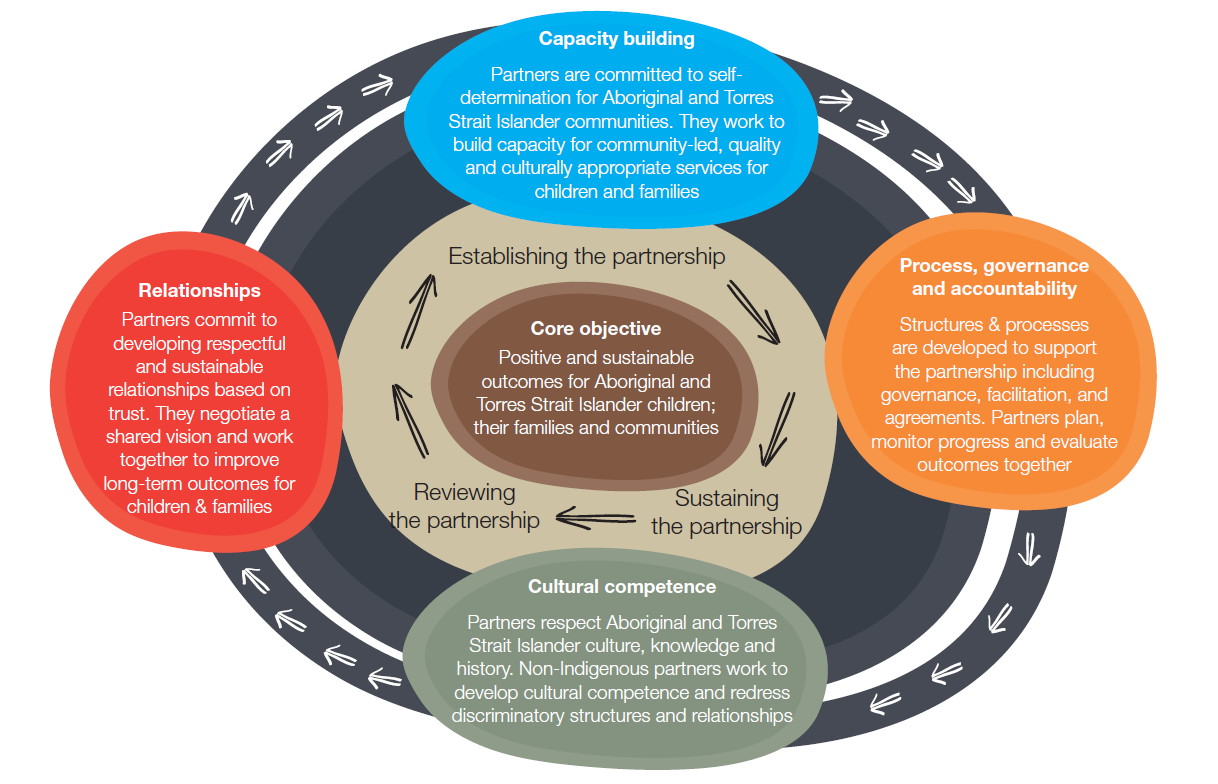 The Benevolent Society    RAP Partnership Strategy
A model for authentic engagement with our Aboriginal and Torres Strait Islander partnerships
7
The Institute for Urban Indigenous Health and The Benevolent Society Early Childhood Approach Partnership.
The Background?
What is the Partnership?
How does it work?
What are the outcomes?
Overcoming the Barriers
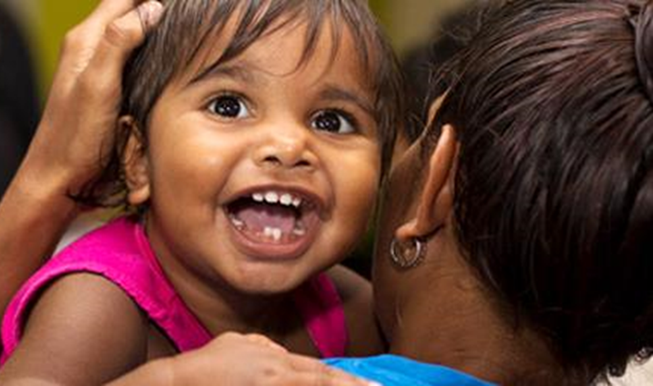 2022 Connected Beginnings National Gathering
[Speaker Notes: Reconciliation Action beyond tokenism needs to achieve real and meaningful outcomes for and with First Nations, evidenced by self determination deliverables..]
TWO WAY BENEFIT
8
Partnering with community for service delivery in the Torres Strait Islands
The Mura Kosker & The Benevolent Society PARTNERSHIP

In January 2019, the Mura Buai Family Wellbeing Service began delivering services across the Torres Strait Islands. The establishment of Mura Buai was made possible through the policy reform of the Queensland Government, a partnership with The Benevolent Society and strong, committed leadership from Mura Kosker.

The Queensland Government’s ‘Our Way, A Generational Strategy’ for Aboriginal and
Torres Strait Islander Children 2017-2027, was modelled on the Family Matters Building Blocks and mapped a path for transformational change for Aboriginal and Torres Strait Islander children and their families and concrete action to build the community controlled sector, in a public and principled way.

Under ‘Our Way’, $16 million (2017-21) was committed for 33 Aboriginal and Torres Strait Islander wellbeing programs to be delivered by community controlled organisations,
in a co-design process between the Queensland Government and Queensland Aboriginal
and Torres Strait Islander Child Protection Peak (QATSICCP).
The Benevolent Society    RAP Partnership Strategy
[Speaker Notes: The partnership between Mura Kosker and The Benevolent Society provides a model
for other organisations seeking to grow and support the capacity of the Aboriginal and
Torres Strait Islander community controlled sector. In 2019, the Mura Buai team has
9 full-time employees including caseworkers, intake and referral officers and managers
and includes three Benevolent Society service specialists. Mura Buai delivers services
to 14 islands within five clusters throughout the Torres Strait.]
Key Actions and Innovations
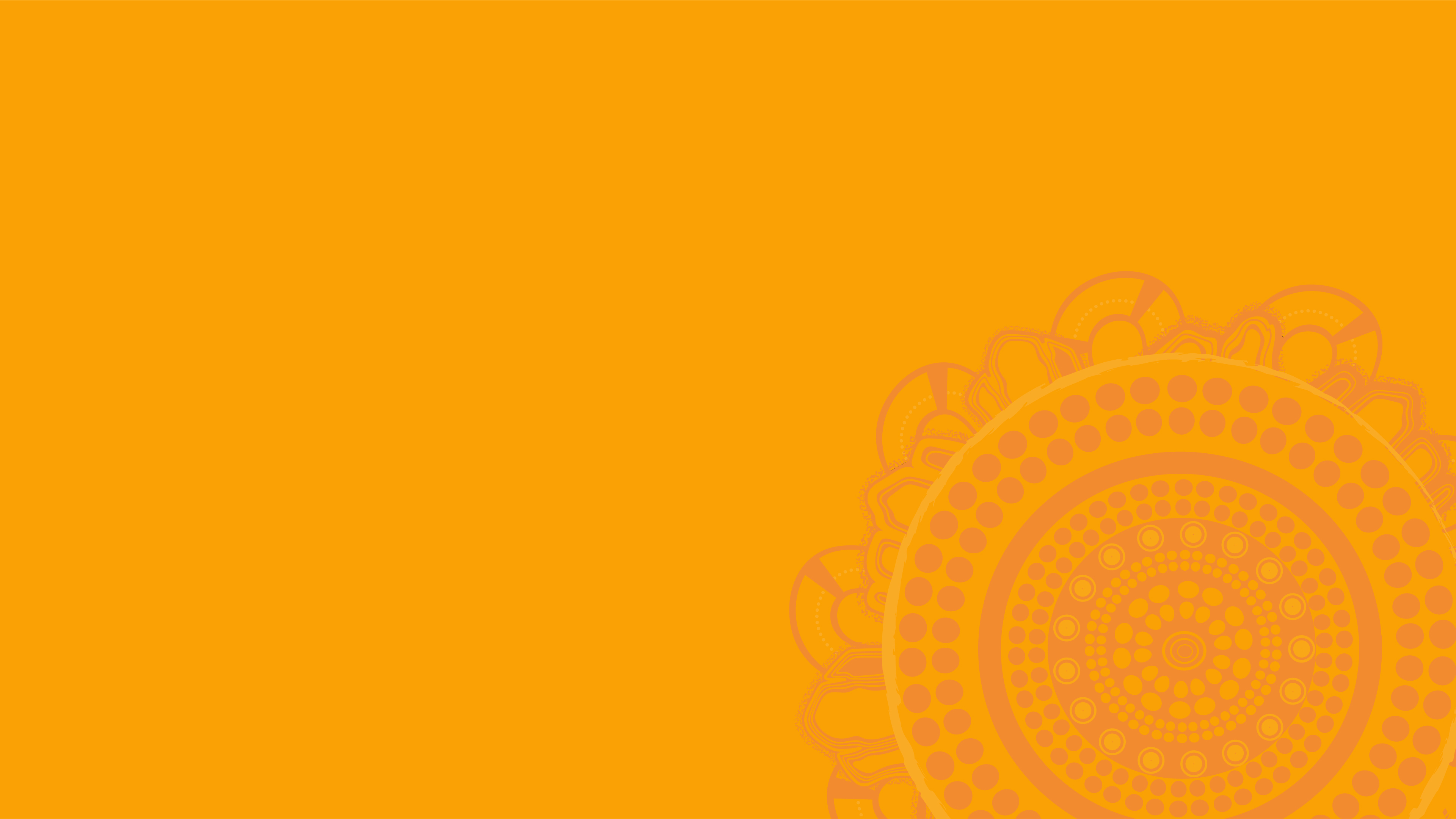 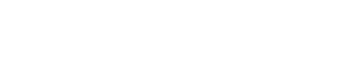 benevolent.org.au
Artwork by Jasmine Sarin
Key Actions and Innovations
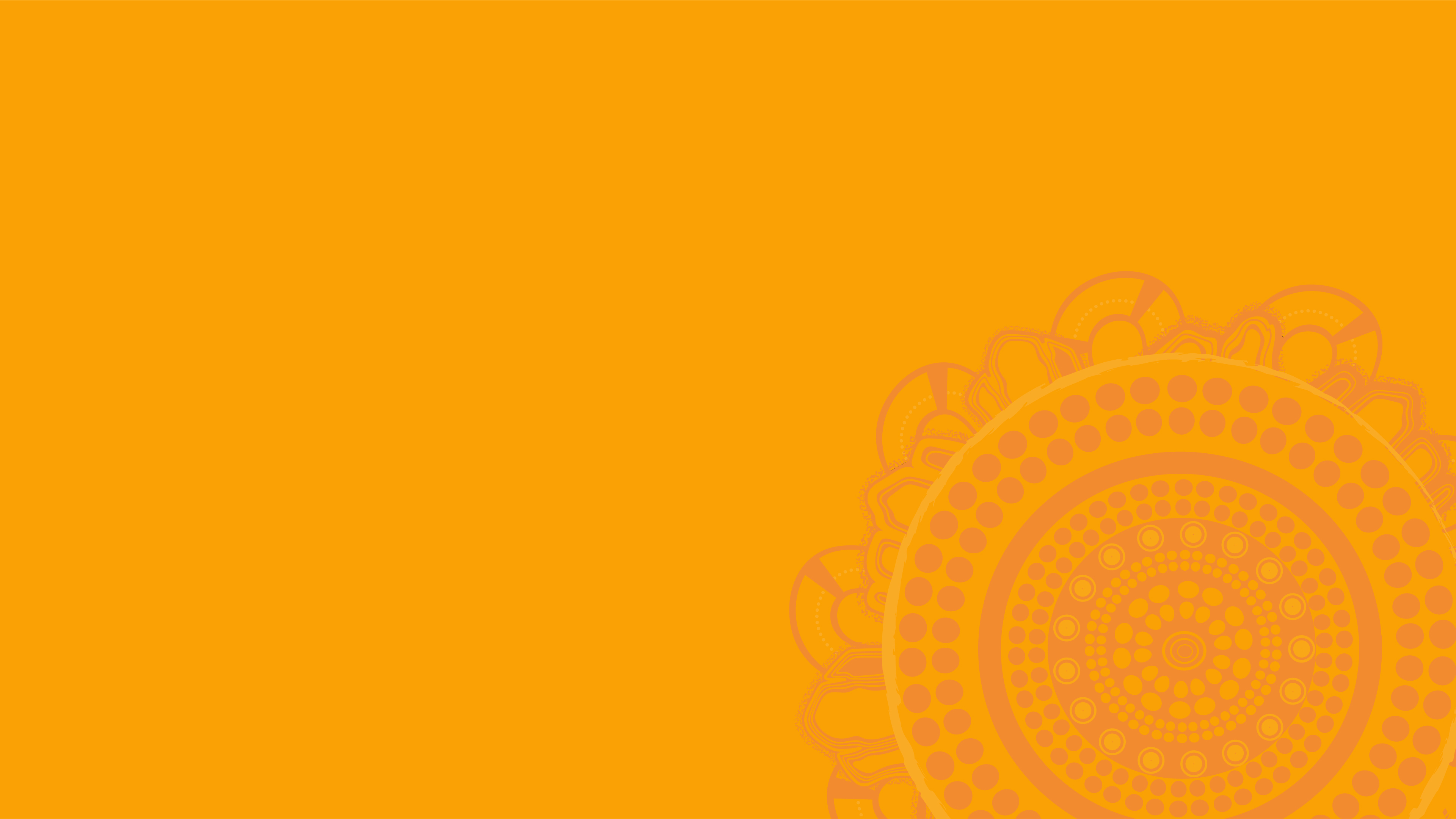 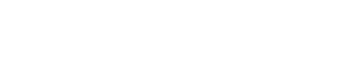 benevolent.org.au
Artwork by Jasmine Sarin
Key Actions and Innovations
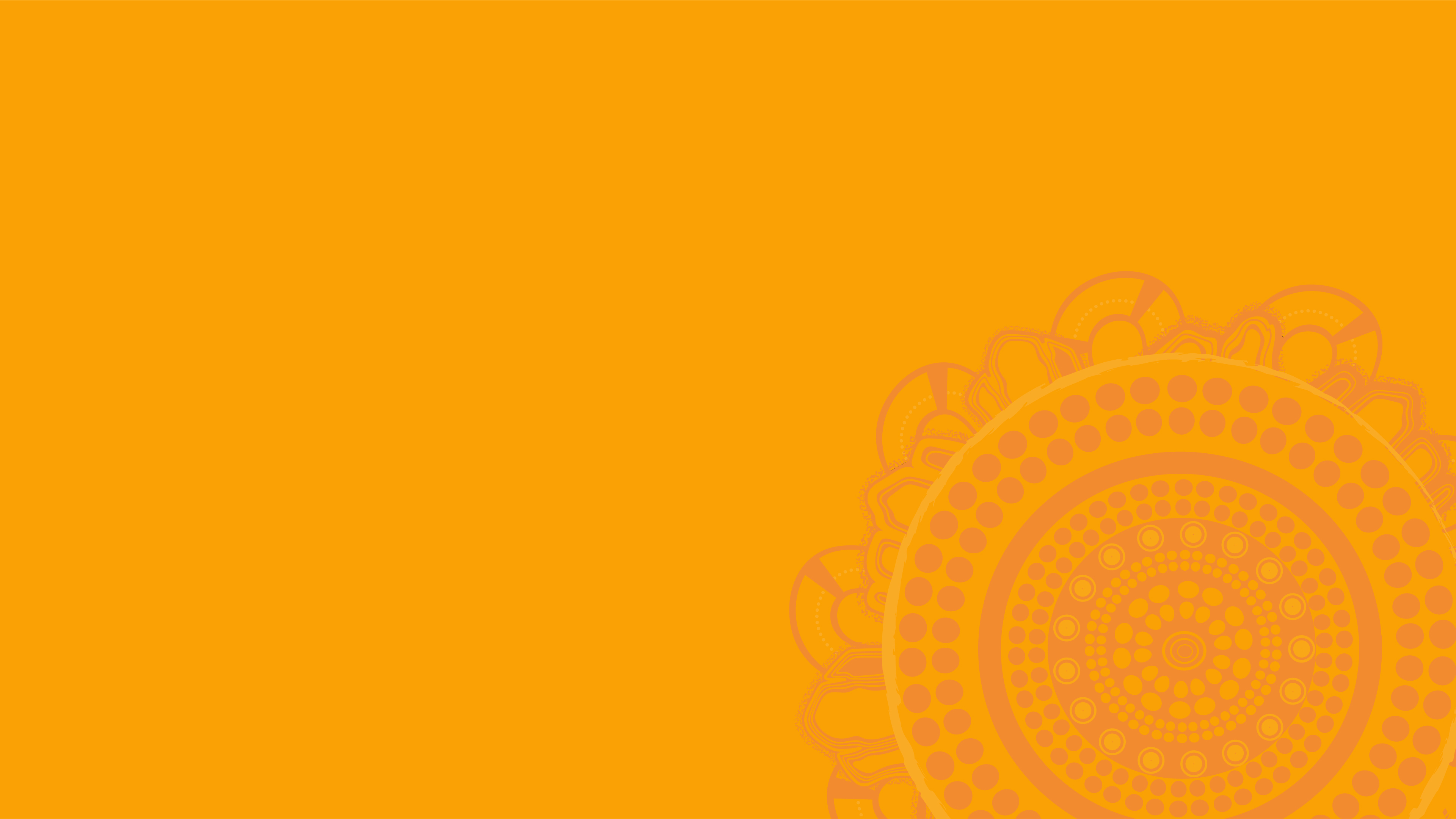 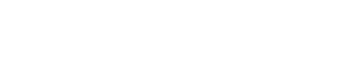 benevolent.org.au
Artwork by Jasmine Sarin
Key Actions and Innovations
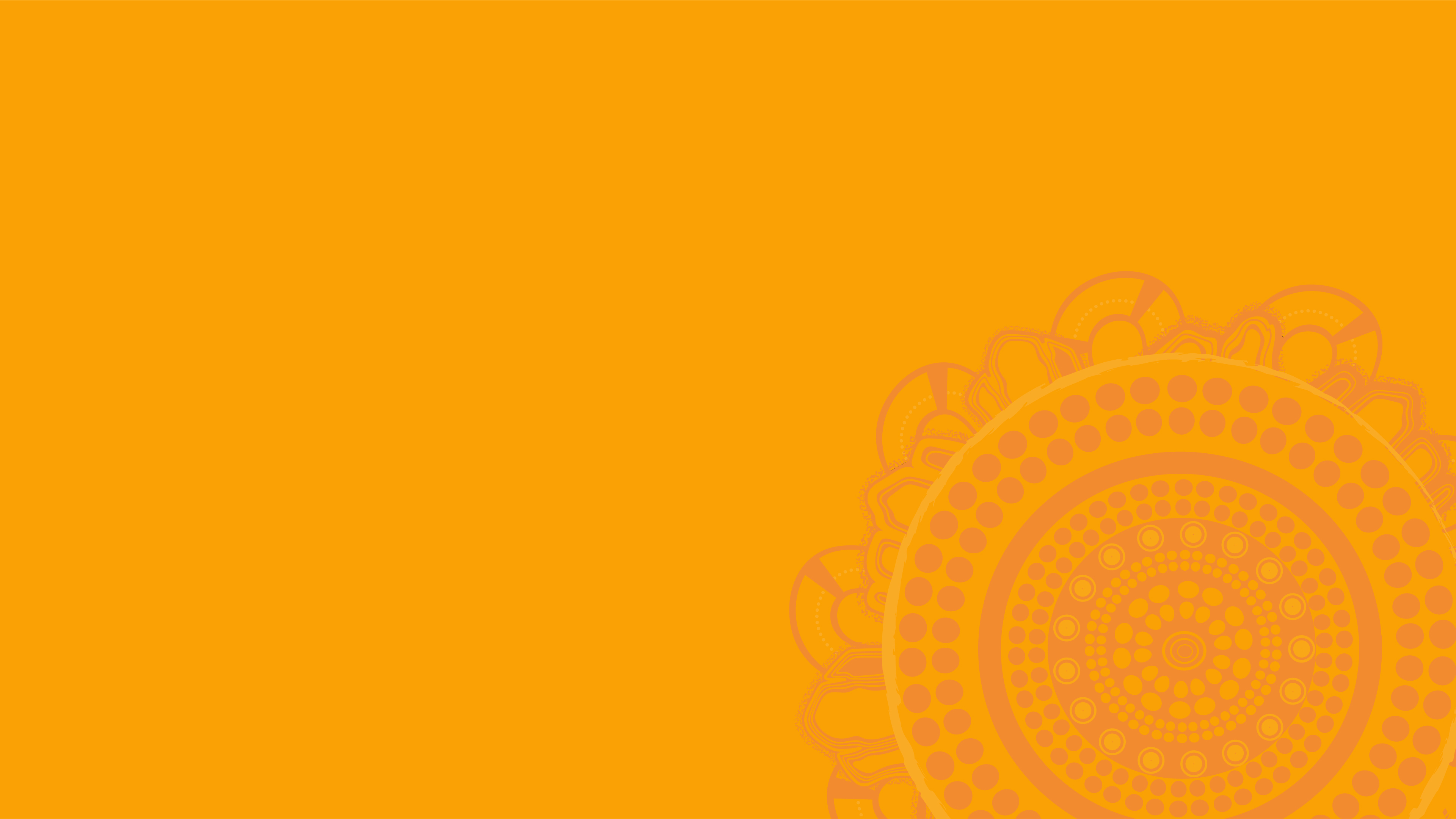 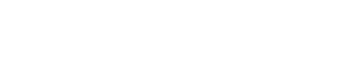 benevolent.org.au
Artwork by Jasmine Sarin
Key Actions and Innovations
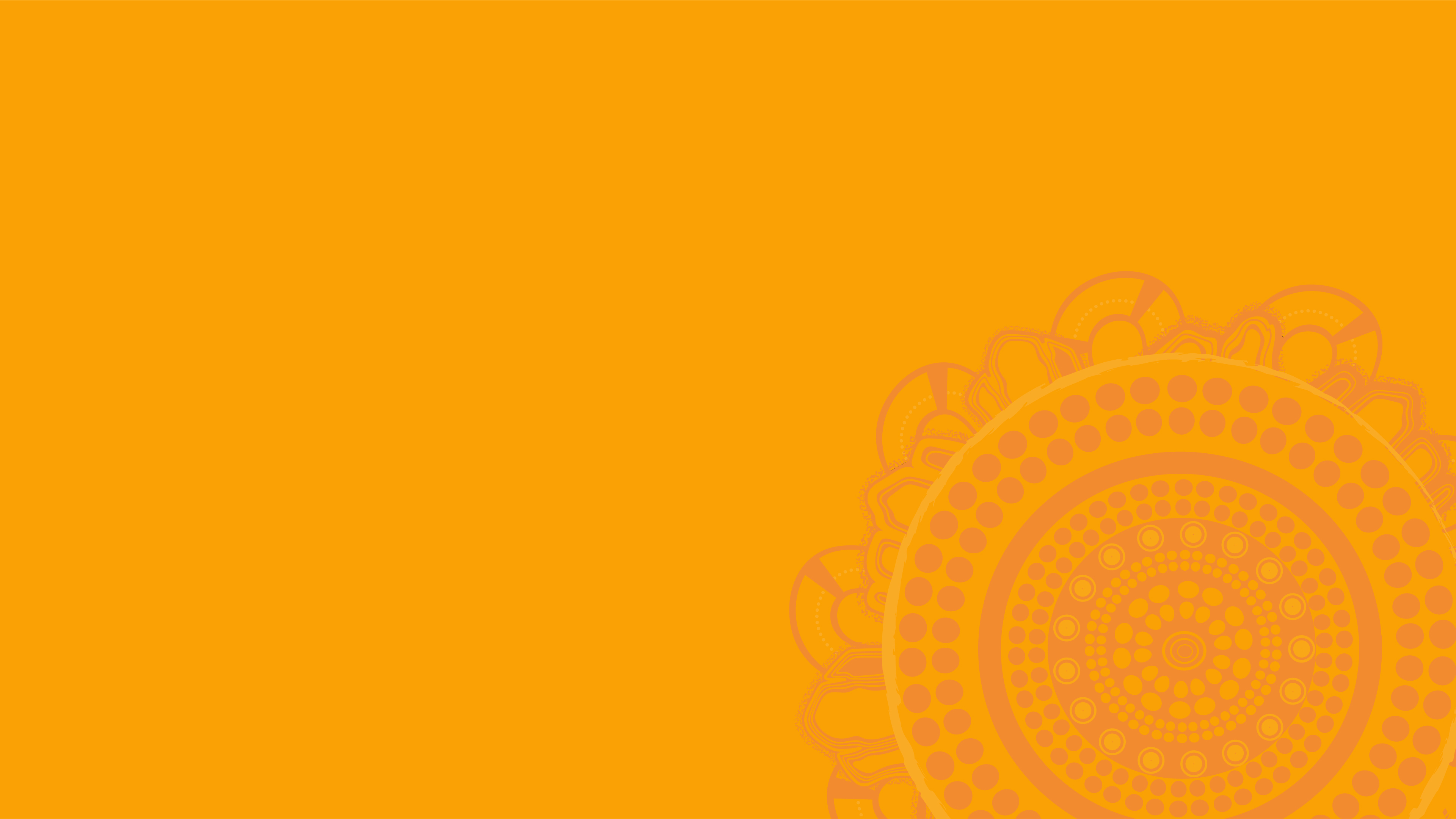 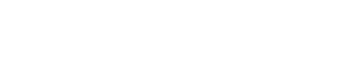 benevolent.org.au
Artwork by Jasmine Sarin
[Speaker Notes: Partnership was founded from the beginning and committed to a time limited partnership with the recognised goal of a stand-alone community-controlled service in the Torres Strait.
Established accountable and transparent governance arrangements for the service and the partnership that could be explained and accepted by both the community and the funder.]
IUIH/TBS Partnerships Digital Story
https://www.dropbox.com/s/v0bhbr1mmlmosod/NDIS%20PARTNERSHIP%20v2.mp4?dl=0
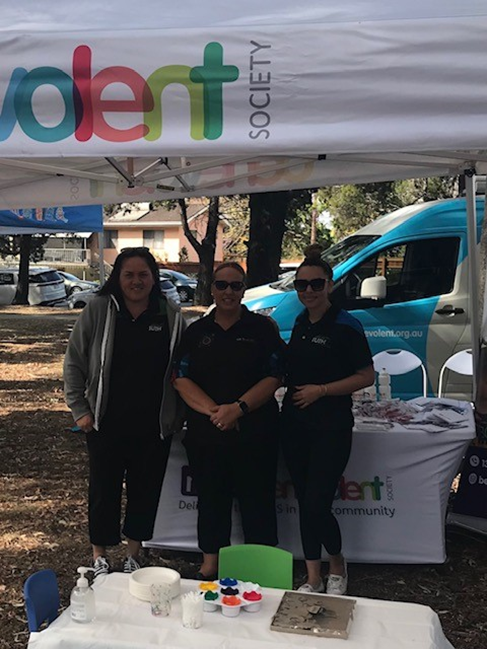 [Speaker Notes: 4th Objective rewording – Recruitment/Retention and workplace culture.]
Thank you
[Speaker Notes: To edit this slide, change / add to the Thank you if desired or required.  Update the large body text.]